Régulation de l’expression génétique: Introduction
Dr Ait-Ali D. 
Licence Biochime (2013/2014)
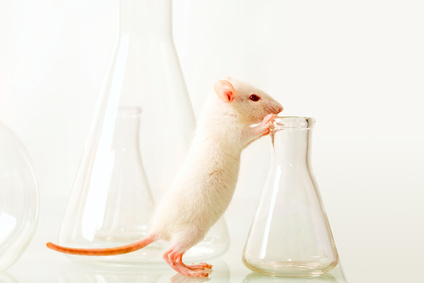 Plan du Cour
Généralités
Mécanismes de transcription de l’ADN
Mécanismes de transcription de l’ARNm
 Régulation génétique chez les procaryotes
 Les opérons cataboliques
 les opérons anaboliques
 Régulation génétique chez les eucaryotes
 Régulation Chromatinienne
 Régulation Transcriptionnelle
 Régulation post-Transcriptionnelle
 Régulation Traductionnelle
 Régulation post-Traductionnelle
Le Dogme Central 
de la Biologie Moléculaire
ADN
ARN
Protéine
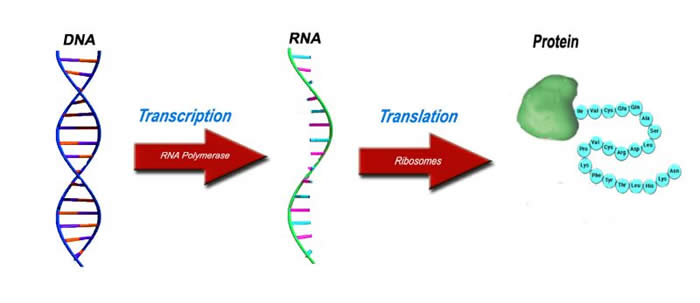 Transcription
Traduction
ARN Polymérases
Ribosomes
Régulation
Réplication
Un peu d’Histoire…
prix Nobel de médecine en 1965 à André Lwoff (1920‐1994), Jacques Monod (1910‐1976) et François Jacob (né en 1920) 

les gènes ne sont pas des entités autonomes et leur fonctionnement intégré au sein de chaque cellule est étroitement contrôlé par d’autres gènes codant des protéines régulatrices. 
l’existence d’ARN messagers intermédiaires entre l’ADN et les protéines.

 prix Nobel de médecine en 1968 à M. Nirenberg (né en 1927), G. Khorana (né en 1922) et R. Holley (né en 1922).

Déchiffrent le code génétique


La période 1958 –1969 fut particulièrement faste pour la 
biologie moléculaire puisque six prix Nobel de physiologie ou de médecine et trois prix de chimie furent attribués dans ce domaine, 
soit presque un prix Nobel par an.
Un peu d’Histoire…(suite)
le prix Nobel en 1978 à , W. Arber(né en 1929), D. Nathans 
(né en 1928) et H. Smith (né en 1931)

découverte des enzymes de restriction

C’est en 1971 que le premier vecteur comportant un gène étranger est fabriqué par P. Berg

 prix Nobel de chimie en 1980 à W. Gilbert (né en 1932), P. Berg (né en 1926) et F. Sanger (né en 1918). 

1ère méthode de séquençage de l’ADN
La Régulation Génique (I)
la régulation de l’expression des gènes est cruciale pour la survie des organismes.

 Chaque étape doit être régulé, depuis les gènes jusqu'à la formation des protéines.

 Les mécanismes de régulation sont différents entre les procaryotes et les eucaryotes.
Les cellules d’un organismes contiennent toutes le même ADN, cependant les différentes cellules se distinguent par les protéines qu’elles synthétisent
La Régulation Génique (II)
La spécialisation phénotypique de nos quelques 10 000 milliards de cellules est en partie due à la transcription d’un répertoire de gènes particulier à chaque type cellulaire. 

 C’est la régulation de ce transcriptome qui permet à une cellule d’adapter son comportement de manière appropriée à un stimulus, stress, électrique (neurone), hormonal ou environnemental.
À chaque étape de sa vie (croissance, différenciation ou réponse à des stimuli), une cellule doit réguler de façon précise l'expression de son information génétique.
N’importe quelle étape du processus de lecture de l’information génétique peut servir de cible pour la régulation